Равнобедренный треугольник и 
его свойства
Если две стороны и угол между ними одного треугольника соответственно равны двум сторонами и углу между ними другого треугольника, то такие треугольники равны
Е
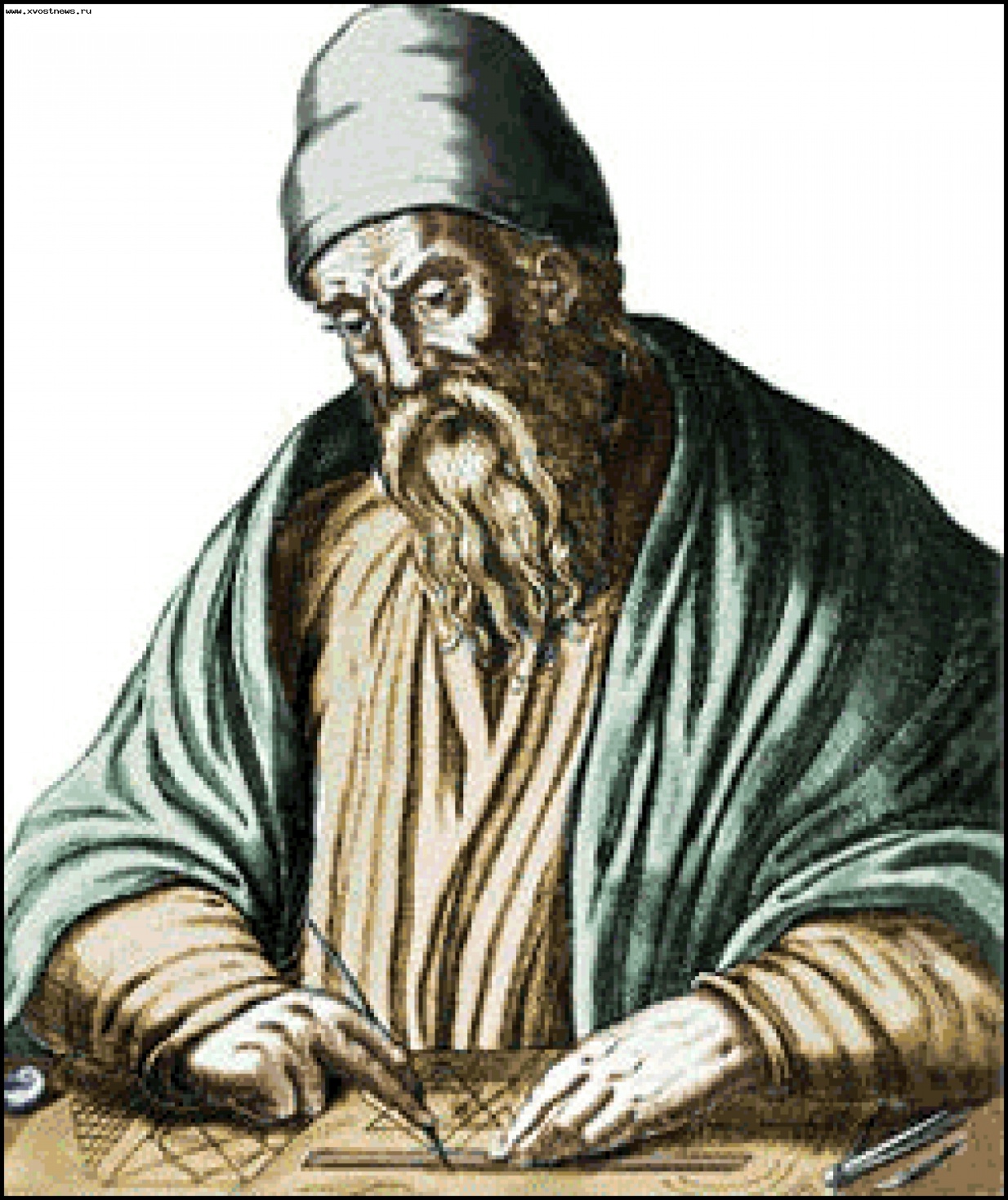 Медианой треугольника называется отрезок, соединяющий вершину треугольника с серединой противоположной стороны
В
Н
К
Отрезок биссектрисы угла , соединяющий вершину треугольника с точкой противоположной стороны, называется биссектрисой треугольника
Биссектриса угла – луч, делящий угол на два равных угла
Л
Медианы  треугольника пересекаются в одной точке и точка пересечения всегда лежит внутри треугольника
М
И
Из точки, не лежащей на прямой, можно провести, по крайней мере, два перпендикуляра к ней
Две прямые называются перпендикулярными, если при их пересечении образуется хотя бы один прямой угол
П
С
Д
Высота треугольника – перпендикуляр, проведенный из вершины треугольника к противоположной стороне
Три высоты треугольника пересекаются в одной точке и она всегда лежит внутри треугольника
Три биссектрисы треугольника пересекаются в одной точке и эта точка всегда лежит внутри треугольника
Задача 1
C
Дано:
    АВД   и      ВСД;
АД = ВС;
   СВД =     АДВ;
   С = 55о;
АВ = 8 см
Доказать:   АВД =    ВСД
Найти:    А;  СД
55о
55о
B
Д
8
8
А
Задача 2
Дано:
АС       ВД = О;
ВО = ОС;
 АО = ДО 
   С = 60о;
АВ = 12 см
Доказать:    АВО =    ДСО
Найти:    В;  СД
В
С
60о
60о
12
12
О
Д
А
Задача 3
Дано:
    KMP   и      EFM;
PM = MF;
KP = EF;
   NFE =      TPK;
P  EFM = 28 см
Доказать:   KPM =    EFM
Найти:  P  KMP
K
E
T
P
M
F
N
Какое условие необходимо добавить, чтобы доказать равенство треугольников по первому признаку равенства треугольников:
2
1
3
F
EM = MK
АС = ВD
А
D
K
E
M
?
!
FM = MN
N
В
С
?
!
DBС =   ВCA
R
T
?
!
OR = OS
O
S
OT – биссектриса     ROS
Какие треугольники являются равнобедренными?
3
11
4
4
4
3
5
9
1
2
3
4
5
7
6
3
10
3
3
6
6
3
8
6
5
9
5
Какие из сторон являются боковыми сторонами треугольников, а какие – основанием?
4
4
3
3
боковая
боковая
1
3
2
4
3
основание
3
10
основание
основание
5
боковая
6
6
боковая
боковая
боковая
5
Найдите равные углы в равнобедренных треугольниках:
1
3
2
4
Задача 1
В
Дано:
АО = ОС;
1 =   2
Доказать:  
  АВС - равнобедренный
1
2
О
А
С
Задача 2
В
Дано: 
   АВС  - равнобедренный;
АМ = NС
Доказать: 
    MBN - равнобедренный
А
С
M
N
Задача 3
В
D
А
С
E
Дано: 
   АВС  - равнобедренный;
   A = 30o
Найти:     DCE